278. Cantar De Él Deseo Yo
Cantar de Él deseo yo, por Él salvado soy,
Cantar de Él que me salvó, a Él daré loor.

Coro:
Salvado soy por Él,
Salvado soy por Él, canto de mi Salvador;
Salvado soy por Él,
¡Aleluya a mi Salvador!
2. Me llena hoy el corazón su paz y gran amor,
Y gozo da en aflicción la gracia del Señor.

Coro:
Salvado soy por Él,
Salvado soy por Él, canto de mi Salvador;
Salvado soy por Él,
¡Aleluya a mi Salvador!
3. La certidumbre tengo yo de que salvado soy,
Pues Él su sangre derramó, por Él salvado soy.

Coro:
Salvado soy por Él,
Salvado soy por Él, canto de mi Salvador;
Salvado soy por Él,
¡Aleluya a mi Salvador!
4. Tu dulce voluntad, Señor, deseo hoy cumplir,
Y por tu gracia y amor al cielo quiero ir.

Coro:
Salvado soy por Él,
Salvado soy por Él, canto de mi Salvador;
Salvado soy por Él,
¡Aleluya a mi Salvador!
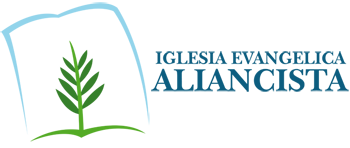